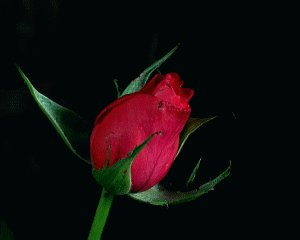 Introduction
[Speaker Notes: Details about the teacher.]
What is followed by the pictures?
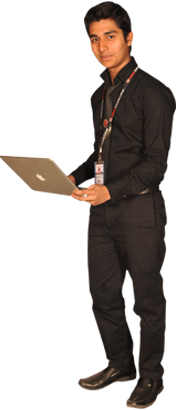 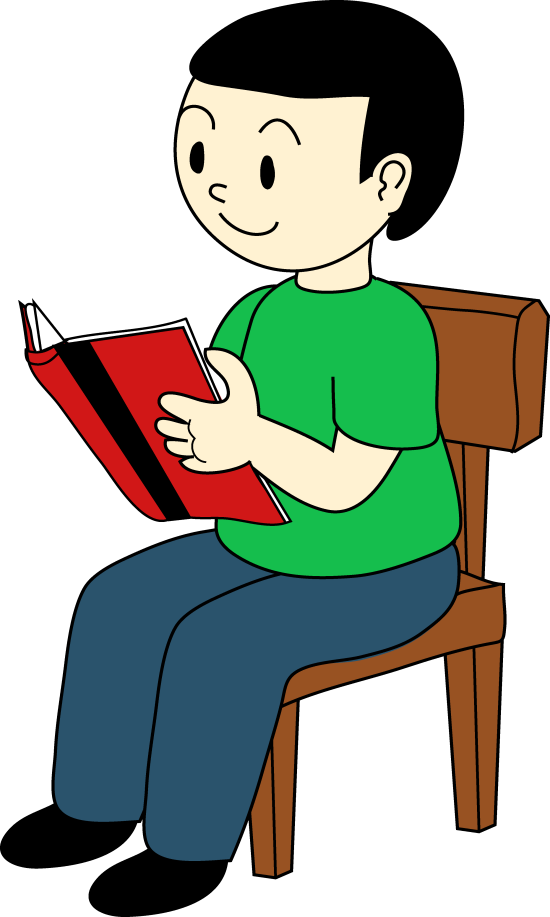 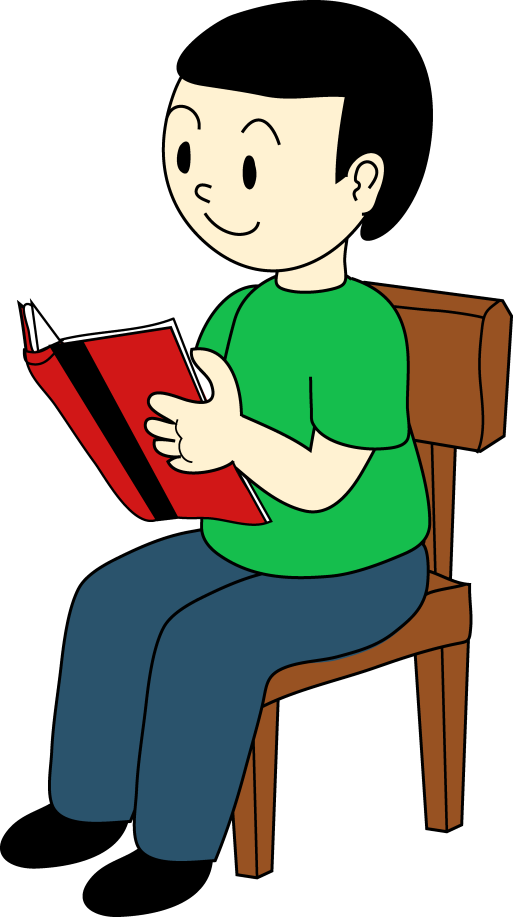 Sitting after/back
Sitting before/front
Our Today’s lesson is--
Suffix and prefix
Learning outcomes
After completing this lesson, we will be able to-
 identify the definition of suffix and prefix
 differ suffix and prefix
 use suffix and prefix in the sentence
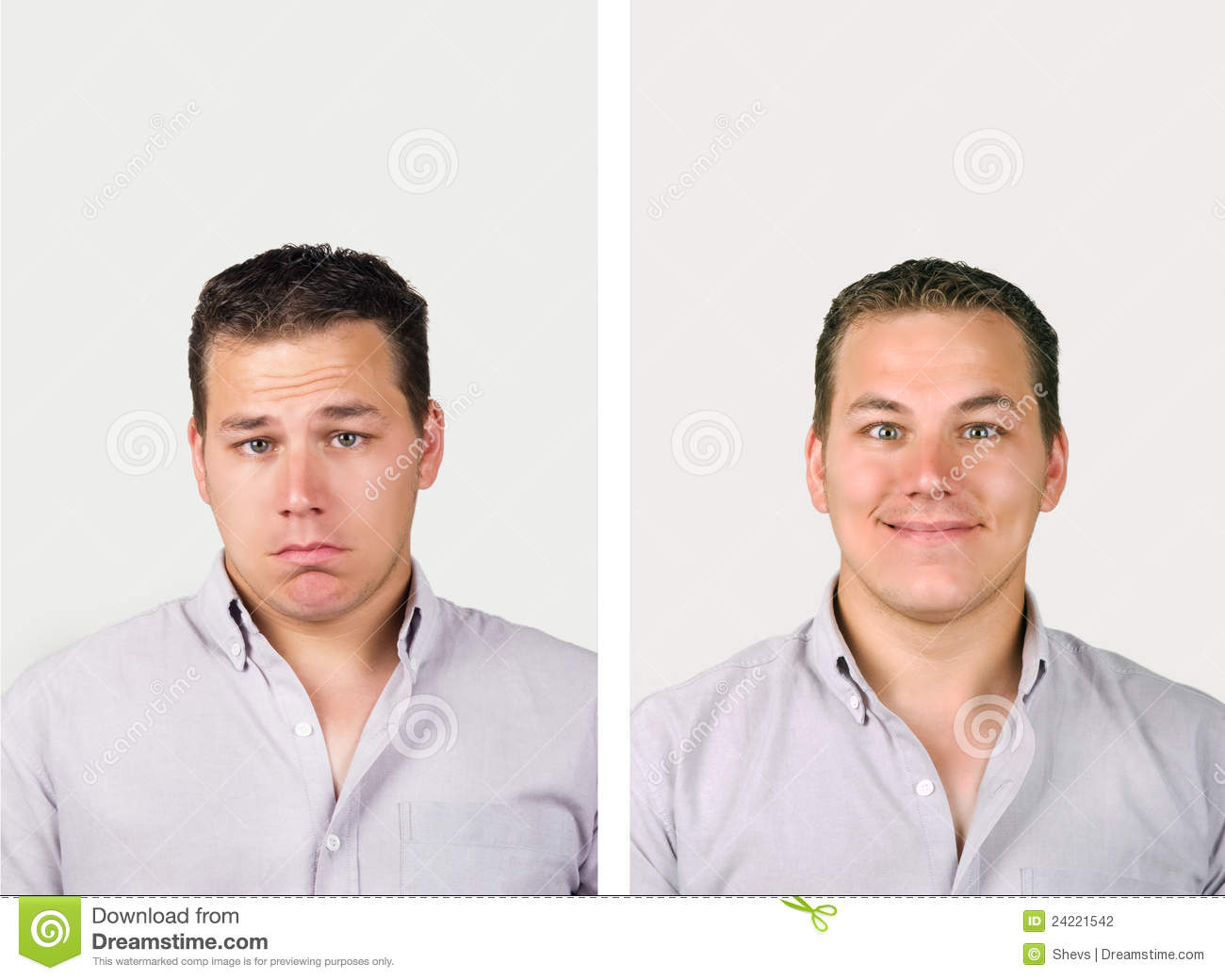 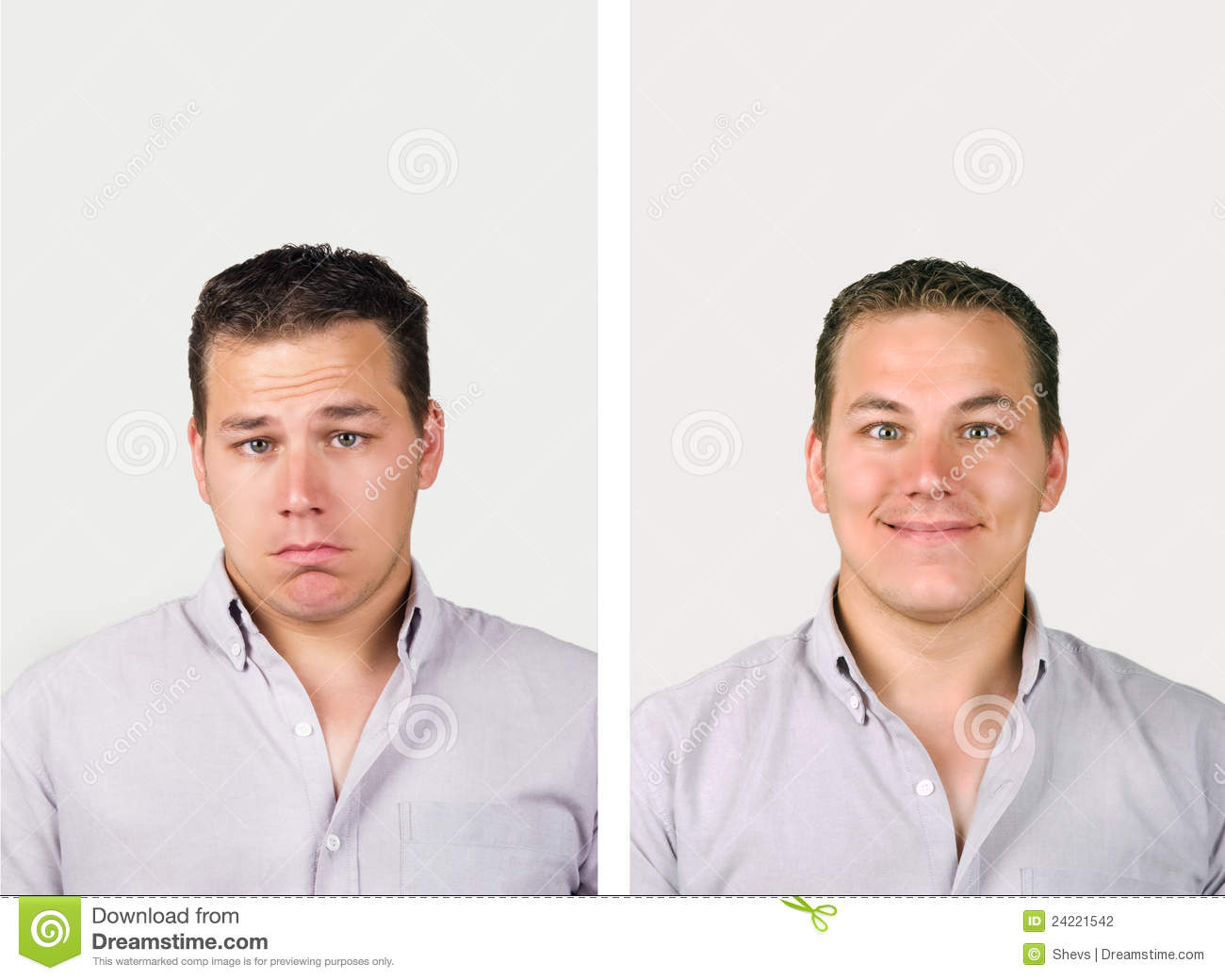 The man looks
happy.
unhappy.
What is it?
un
happy
অ
সুখী
What is it?
ily
happ
y
Follow carefully
Prefix
Suffix
abl
e
able
ity
un
Added before
Added after
Letter or letters added 
before any word and 
changes its meaning
 is called  prefix.
Letter or letters added
 after  any word and 
change its form 
is called  suffix.
What is the difference between suffix and prefix?
Differences
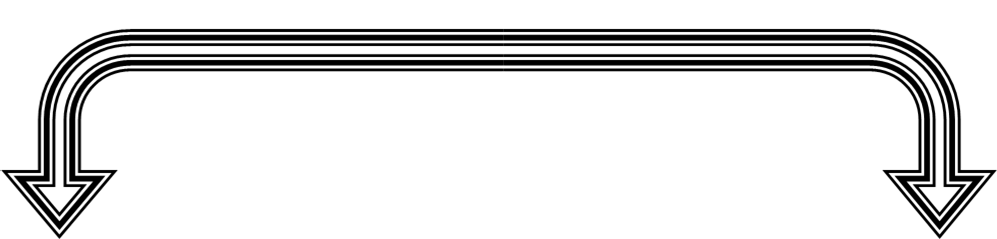 Prefix is added before a word and changes its meaning
suffix is added after a word and changes its form.
Examples of some prefix: un, in, im, en etc.
Examples of some suffix: tion, ity, ly,ness, ment etc.
Note: Prefix is added directly before the word
Note: If the last letter of the word is e, t, it is omitted while adding suffix.
Add suffix or prefix with the word in bracket.
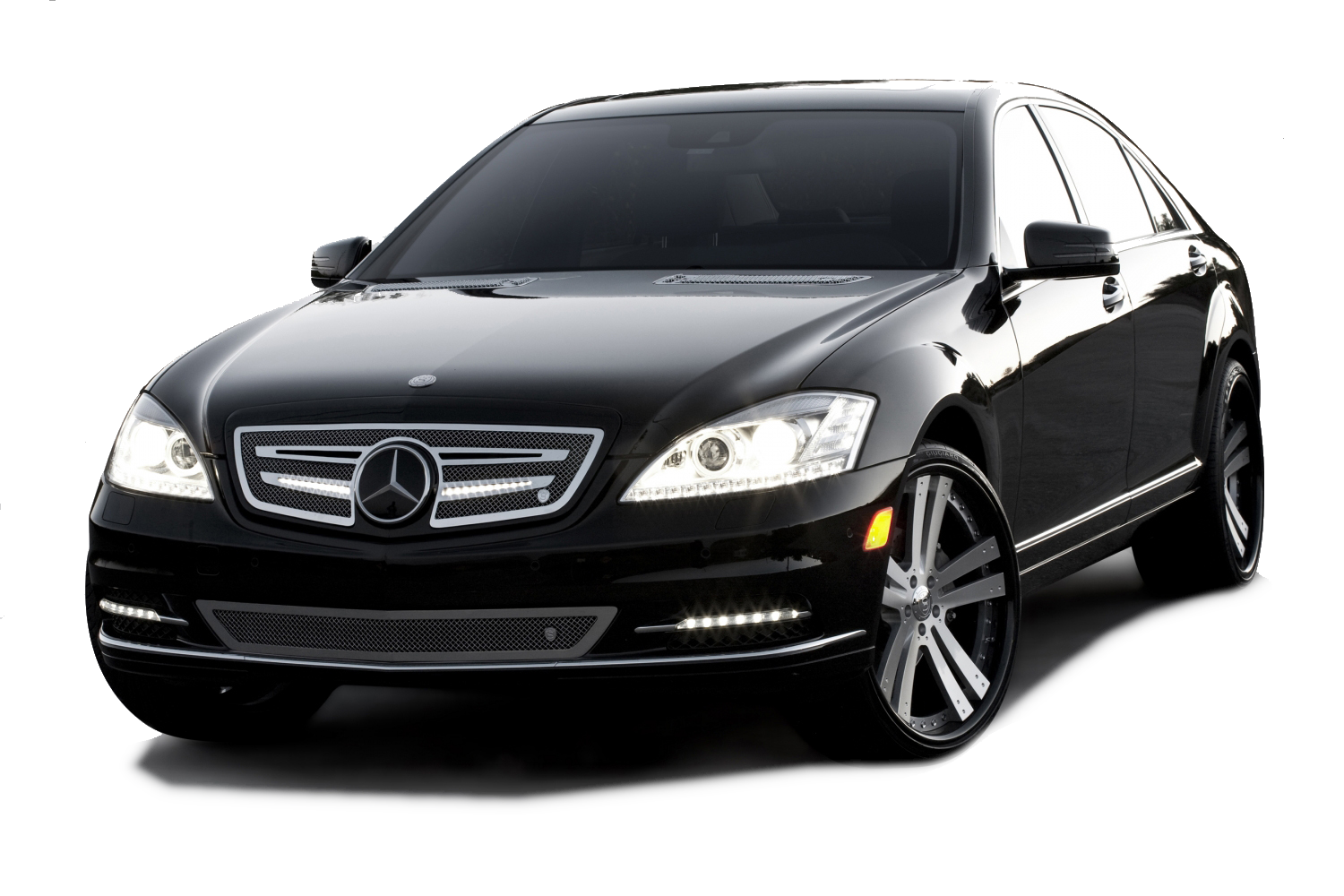 He has no _________ (able) to buy a car.
ability
Add suffix or prefix with the word in bracket.
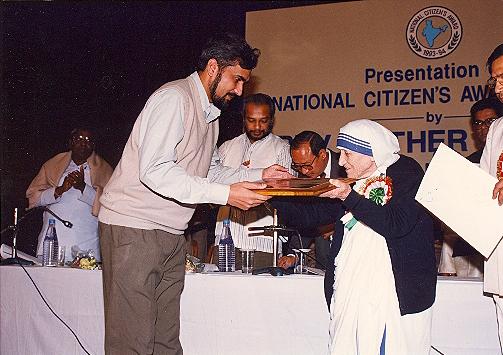 Mother Teresa  was rewarded for her  ________   (human).
humanity
Add suffix or prefix with the word in bracket.
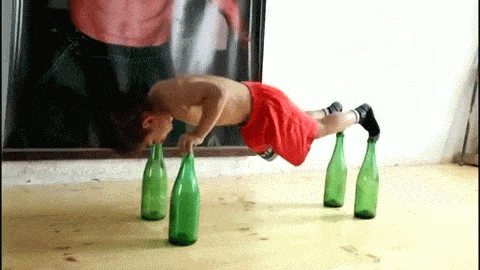 The___________ (perfect) of his performance is really  ___________   (wonder).
perfection
wonderful
Add suffix or prefix with the word in bracket.
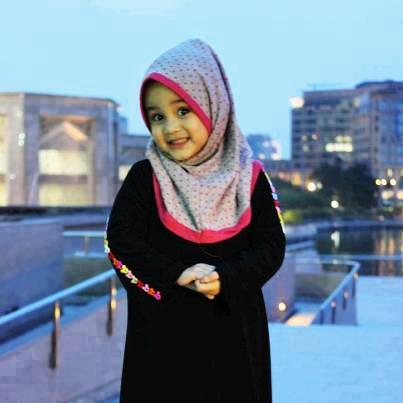 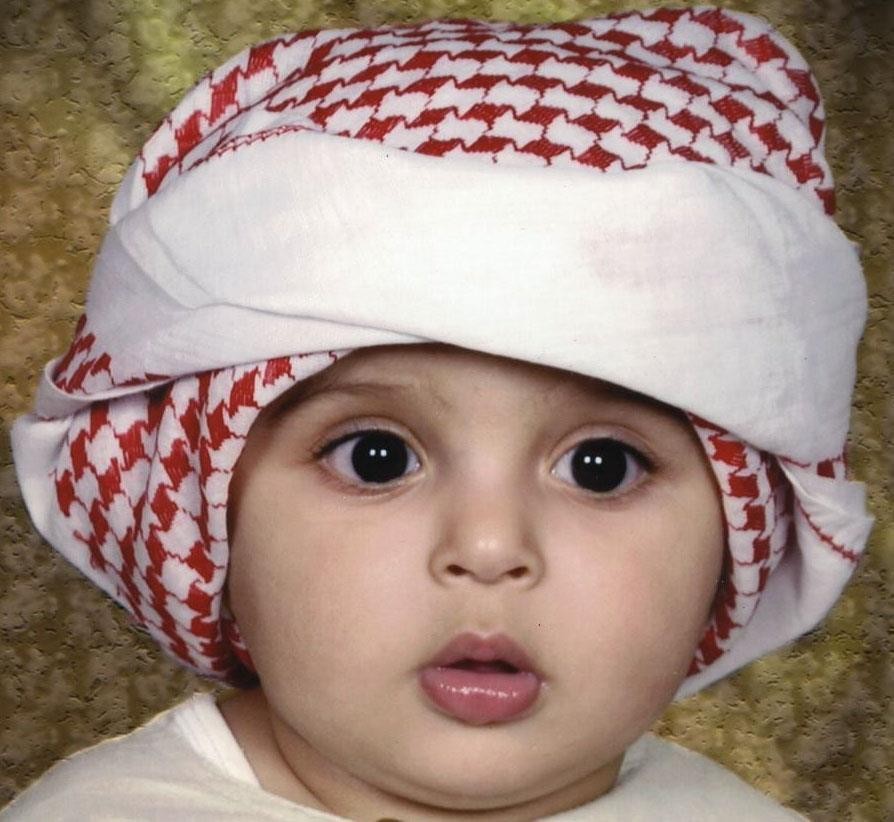 Our parents always  __________(courage) us to put on these dress.
encourage
Add suffix or prefix with the word in bracket.
What a beautiful __________(perform) he displayed!
performance
Individual work
Complete the text adding suffixes, prefixes or the both with the root 	words given in the parenthesis.                                                   
In the past people did not have developed (a) _______ (communicate) 	facilities. They used to make (b) _______ (move) to short distant places 	on foot. Nowadays, they go by rickshaw,"   taxi or by other kinds of 	(c)_______ (motor) vehicles. As a result, they do not undergo physical 	(d) _______   (exert) -— which is good for health. The ultimate result is 	that many a man is now getting diabetics. The (e) _______(suggest) is 	that we should form the habit of walking. Walking (f) _______ (able)  	us to (g) _______  	(joy) the beauty of nature. It also helps us have 	physical (h) _______ (fit). 	But some people are (i) _______ (different) to 	walking. They give (j) _______ 	(prefer) to vehicles.
Check your answer
(a) communication; (b) movement; (c) motorized; (d) exertion; (e) suggestion; (f) enables; (g) enjoy; (h) fitness; (i) indifferent; (j) preference.
Home work
Differentiate the suffix and prefix of the word of the following passage after adding suffix and prefix.
Smoking produces (a) ___ (danger) effects on man. By smoking a man, incurs both physical and (b) ___ (economy) loss. The butt end of a cigarette often causes a (c) ___ (devastate) fire. Smoking is a kind of (d) ___ (addict). Those who become (e) ___ (addict) to drug first begin smoking which is the initial step to addiction. We should (f)____(smoking) (g) ___ (aware) among our people. It is (h) ___ (possible) ___ to stop smoking by giving (i) ___ (punish). (j) ___ (out) effort from everybody is essential to minimize smoking.
This is all for today.
Allah Hafez.